BRIC Conference – April 29, 2021
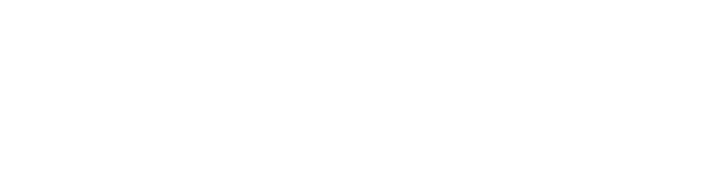 The Standardized Bibliometric Report
Increasing efficiency, engagement, and educational opportunities through standardization
Jack Young
Health Sciences Librarian - McMaster University
jkyoung@mcmaster.ca
BRIC Conference – April 29, 2021
Context
Our Approach
Choosing Indicators
Sample Report
Results
Next Steps
Overview
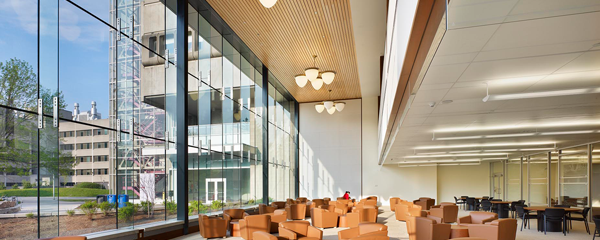 BRIC Conference – April 29, 2021
Context
Bottom-up approach to bibliometrics and research impact.
Initial focus on building up a strong foundation of knowledge and seeking out use cases within the Faculty.
Added InCites subscription to the library’s existing Web of Science subscription.
High barrier to engagement, as a deep understanding of bibliometric indicators was necessary to know what types of questions they could answer.
Limited dedicated staff to pursue this work.
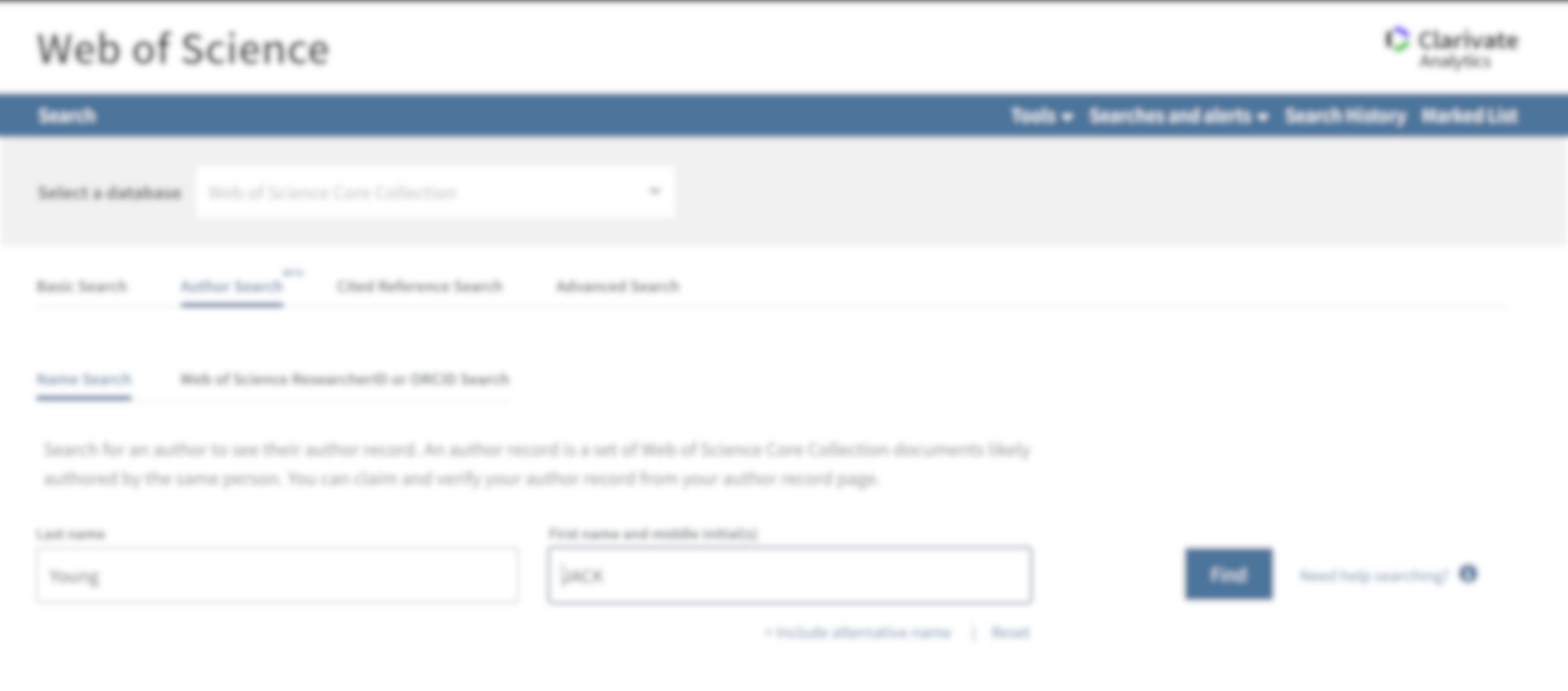 BRIC Conference – April 29, 2021
Our Approach
Leveraging the new algorithmically generated author profiles in Web of Science to produce rapid (if imperfect) data sets based on a list of provided names.
Using InCites to analyze these data sets on a set of predetermined bibliometric indicators and visualizations.
Packaging these indicators into a prebuilt reporting template.
Meeting with submitting departments to go through the report and explain the indicators used.
BRIC Conference – April 29, 2021
Choosing Indicators
Included a representative range of aggregate, percentage-based, and normalized indicators:
Total Publications
% of Pubs in Top 1%
% of Pubs in Q1 JIF
Total Citations
% of International Collabs
% of Pubs in Top 10%
Average Percentile
% of Industry Collabs
BRIC Conference – April 29, 2021
Report was broken down into five sections
Introduction
Methodology
Data
Visualizations
Article List
Sample Report
BRIC Conference – April 29, 2021
Sample Report: Introduction
The Standardized Bibliometric Report pulls together eight key indicators of research productivity and impact for your department or research group.  Presenting data in both tabular and graphical forms, we aim to create a report that is transparent, concise, and easy to navigate.  

The data included in this report explores the citation- and publication-based activity of research published in academic journals.  This type of data is only one lens through which to view research impact and should be considered alongside a multitude of other qualitative and discipline-specific indicators for the most accurate picture of true impact.
BRIC Conference – April 29, 2021
Sample Report: Methodology
BRIC Conference – April 29, 2021
Sample Report: Data
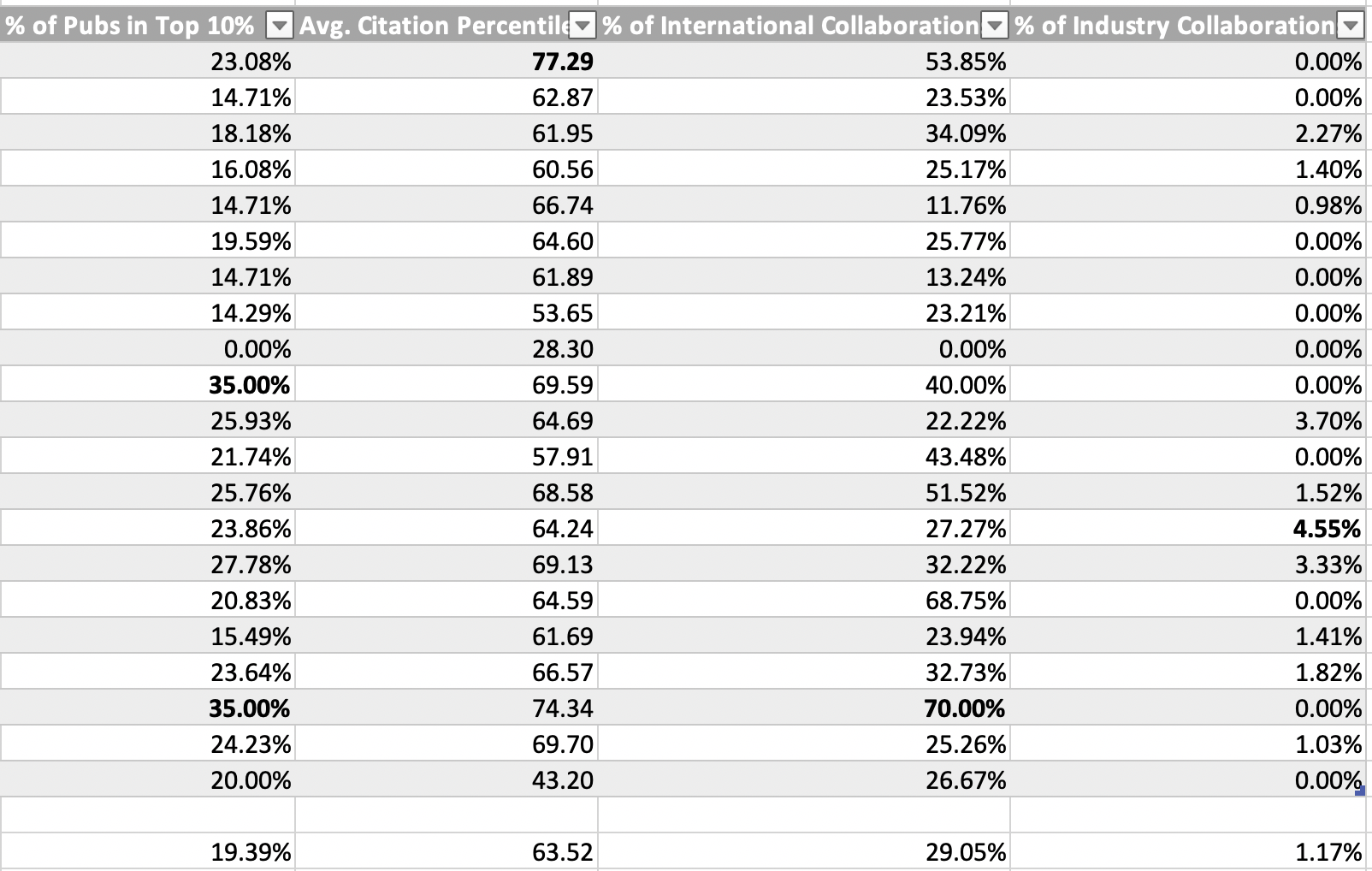 *Data section also included a legend defining each indicator.
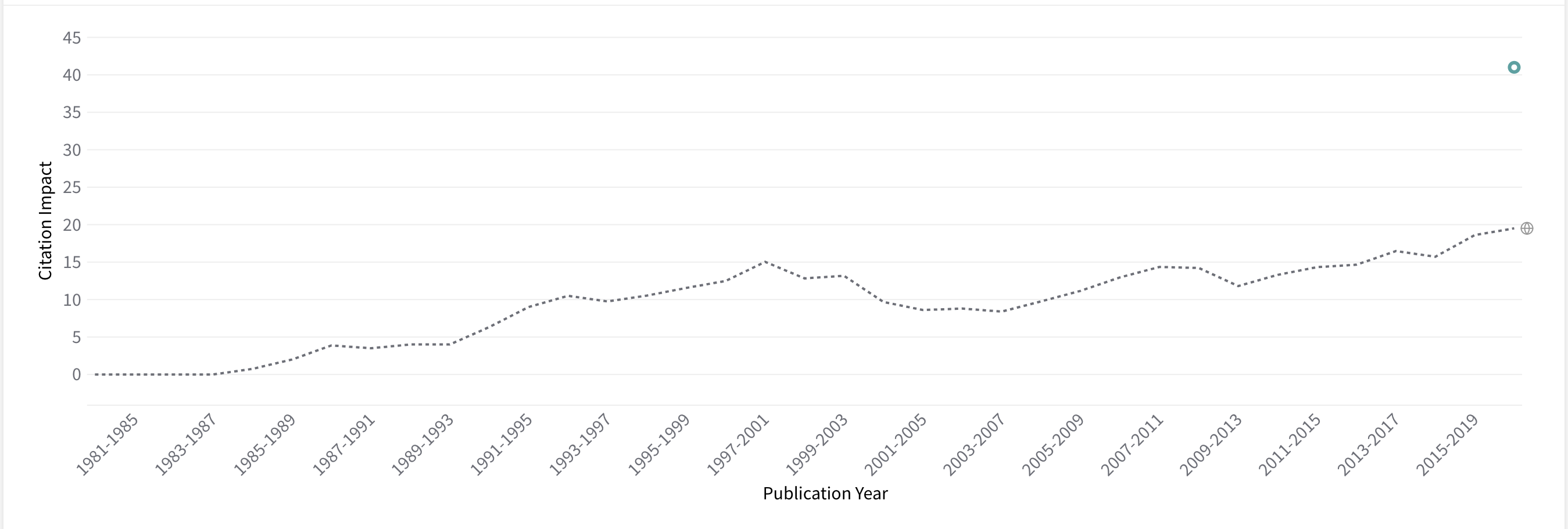 BRIC Conference – April 29, 2021
Sample Report:  Visualizations
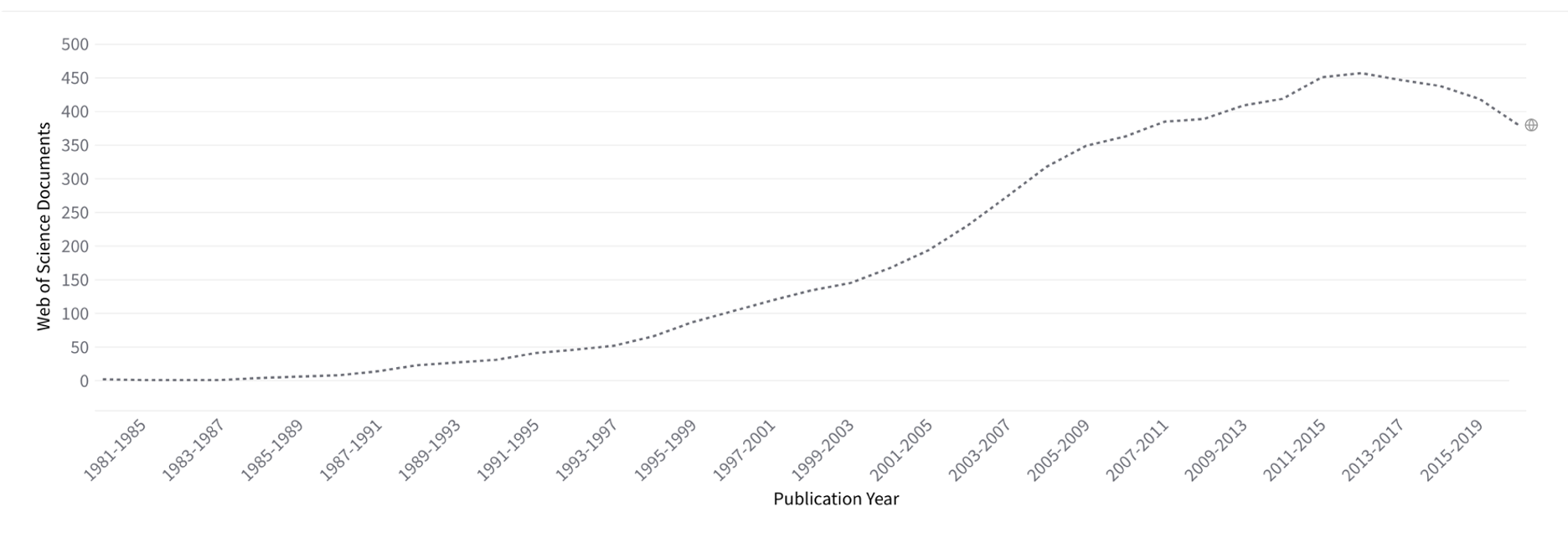 Total Publications – 5-Year Trend
Citations/Publication – 5-Year Trend
BRIC Conference – April 29, 2021
Sample Report:  Visualizations
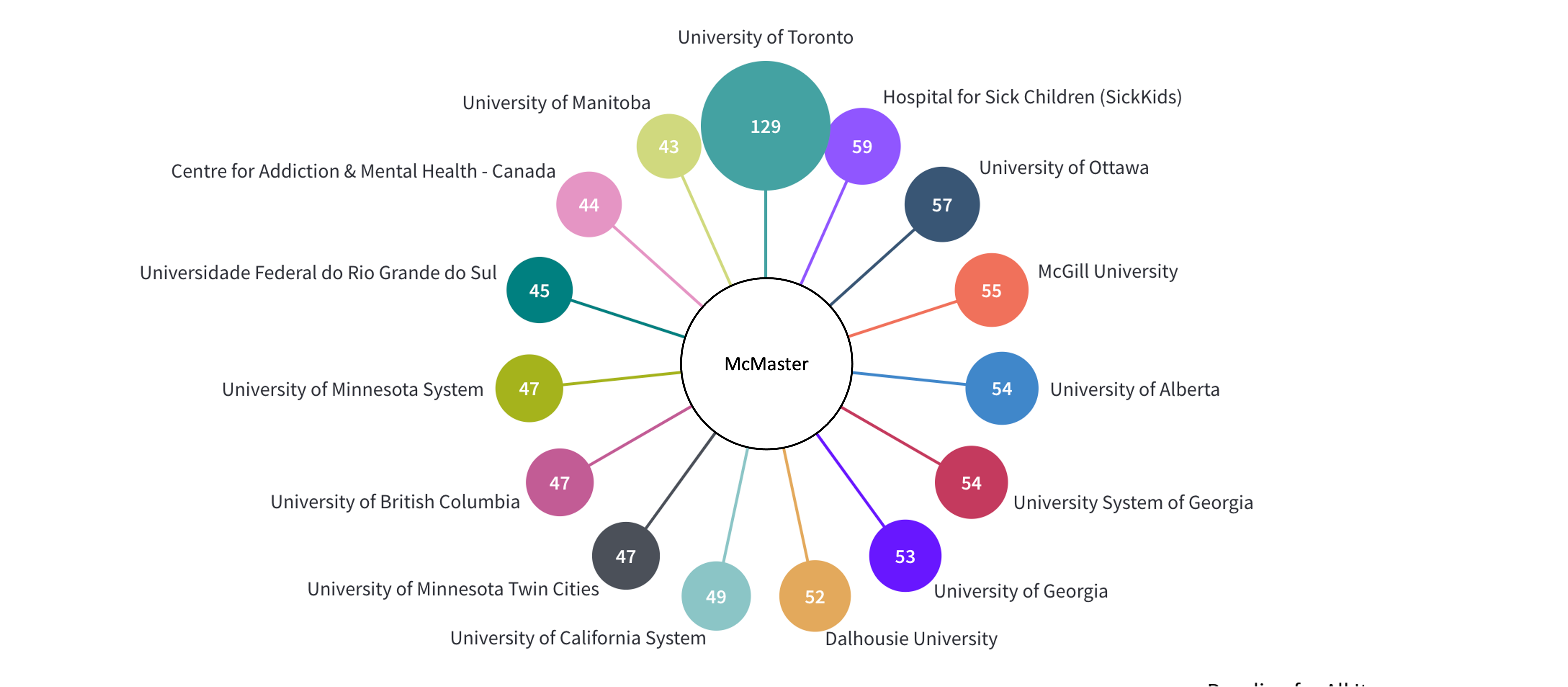 Total Publications – 
By Collaborator
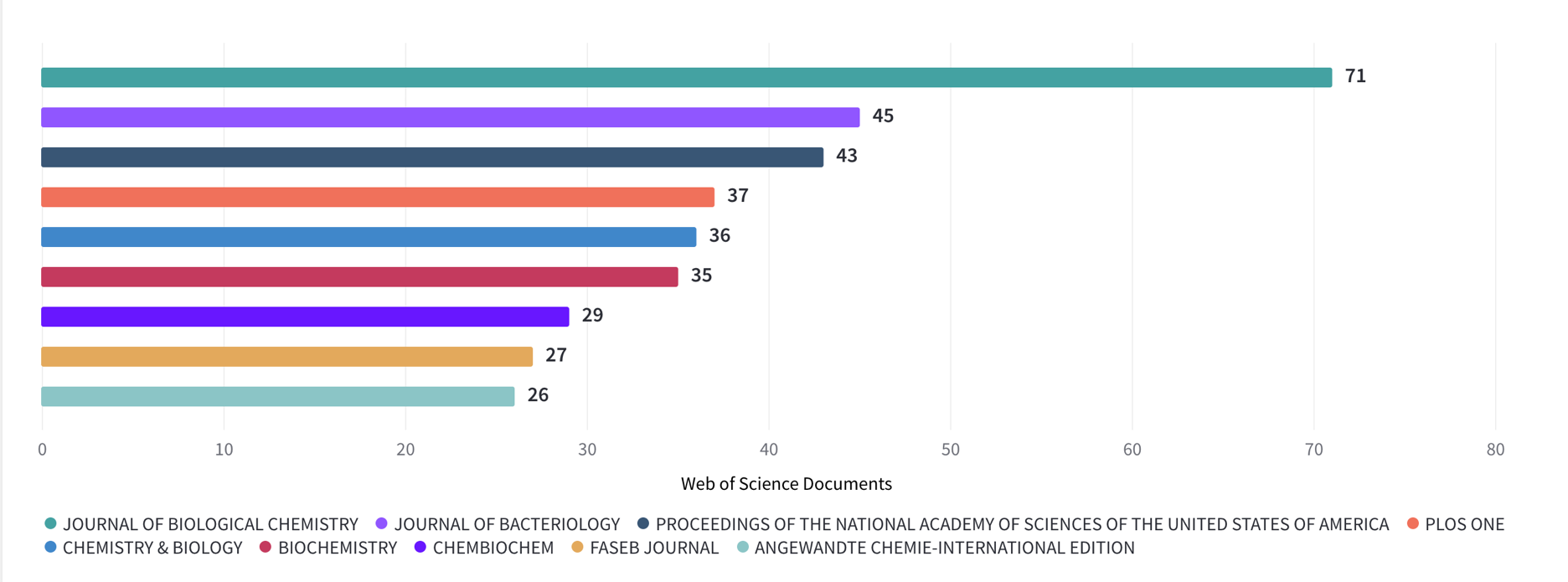 Total Publications – By Source
BRIC Conference – April 29, 2021
Sample Report:  Publication List
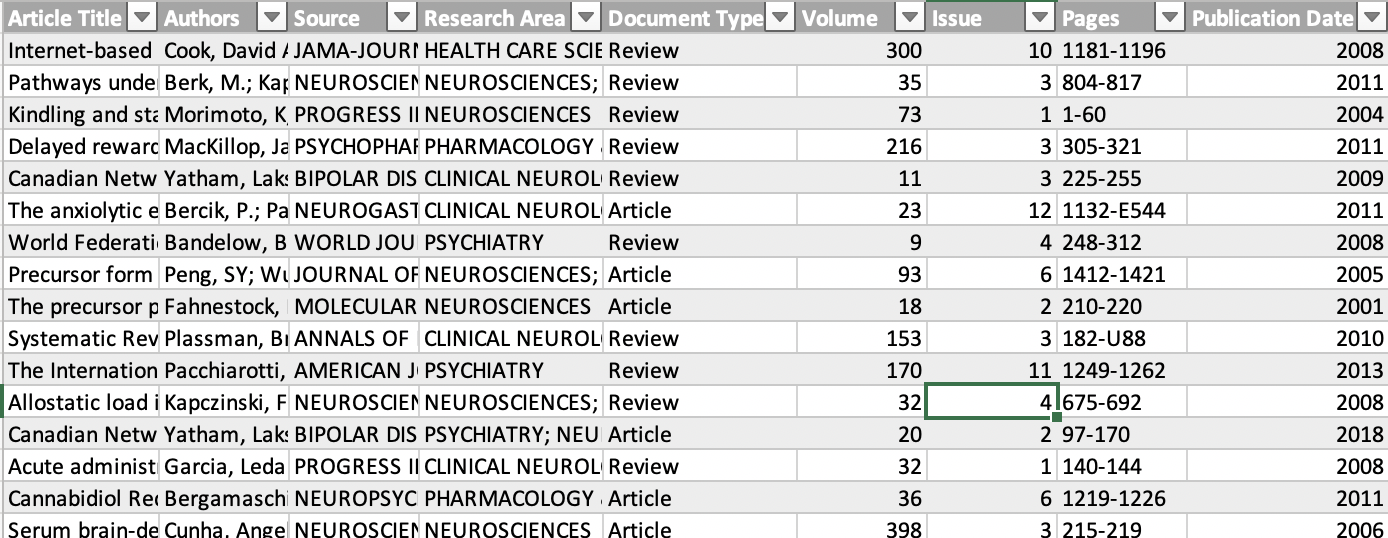 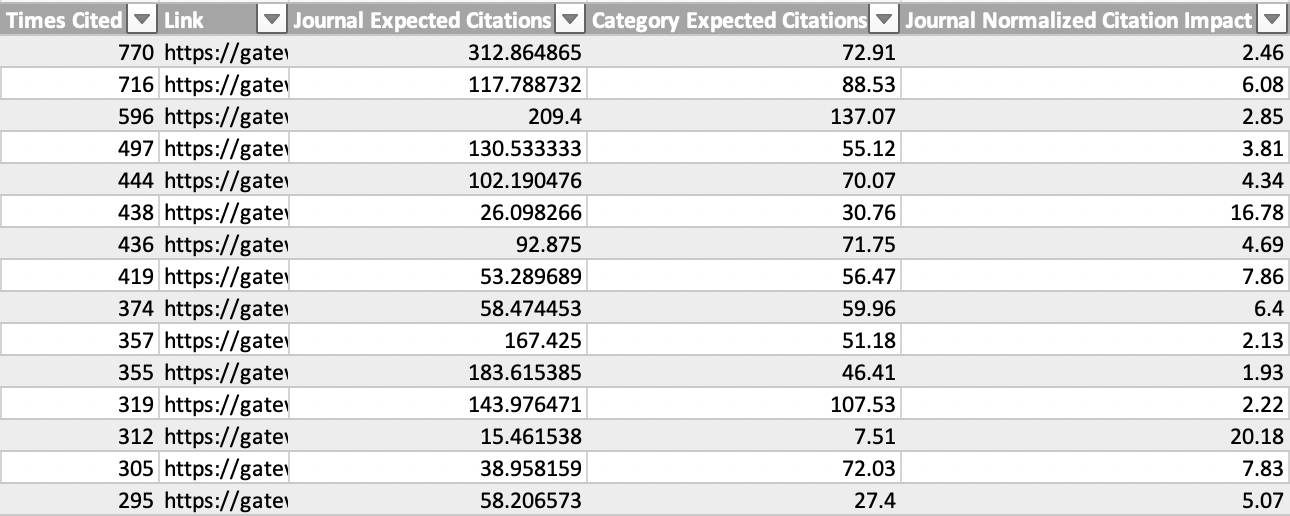 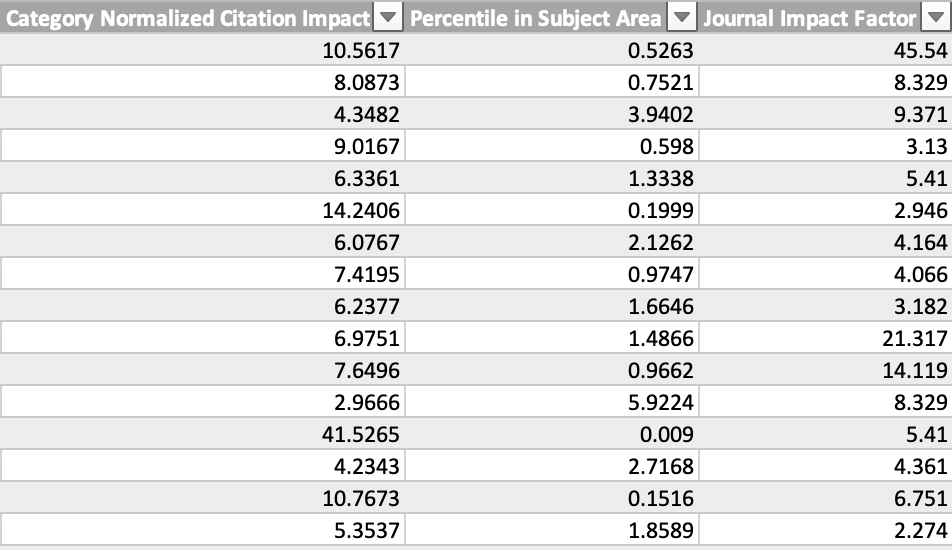 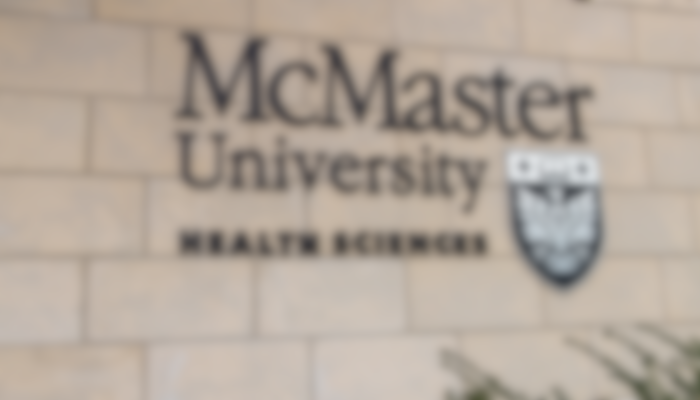 BRIC Conference – April 29, 2021
Results
Produced reports for six departments within the Faculty of Health Sciences since October 2020. 
Follow-up meetings were very successful.
Three questions:
Customizability
Frequency 
Additional Indicators
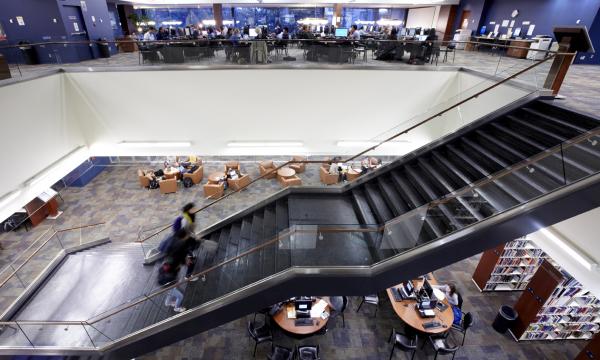 BRIC Conference – April 29, 2021
Next Steps
Using the Standardized Bibliometric Report as a launching pad to discuss the importance of author identifiers with the departments.
Launched the “Claiming Your Publications” LibGuide and workshop series that teaches researchers how to set up self-sustaining profiles/identifiers in ORCiD, Publons, and McMaster Experts:
https://hslmcmaster.libguides.com/claiming 
Successfully updated a report for one department using their researchers’ Publons identifiers in place of author names.
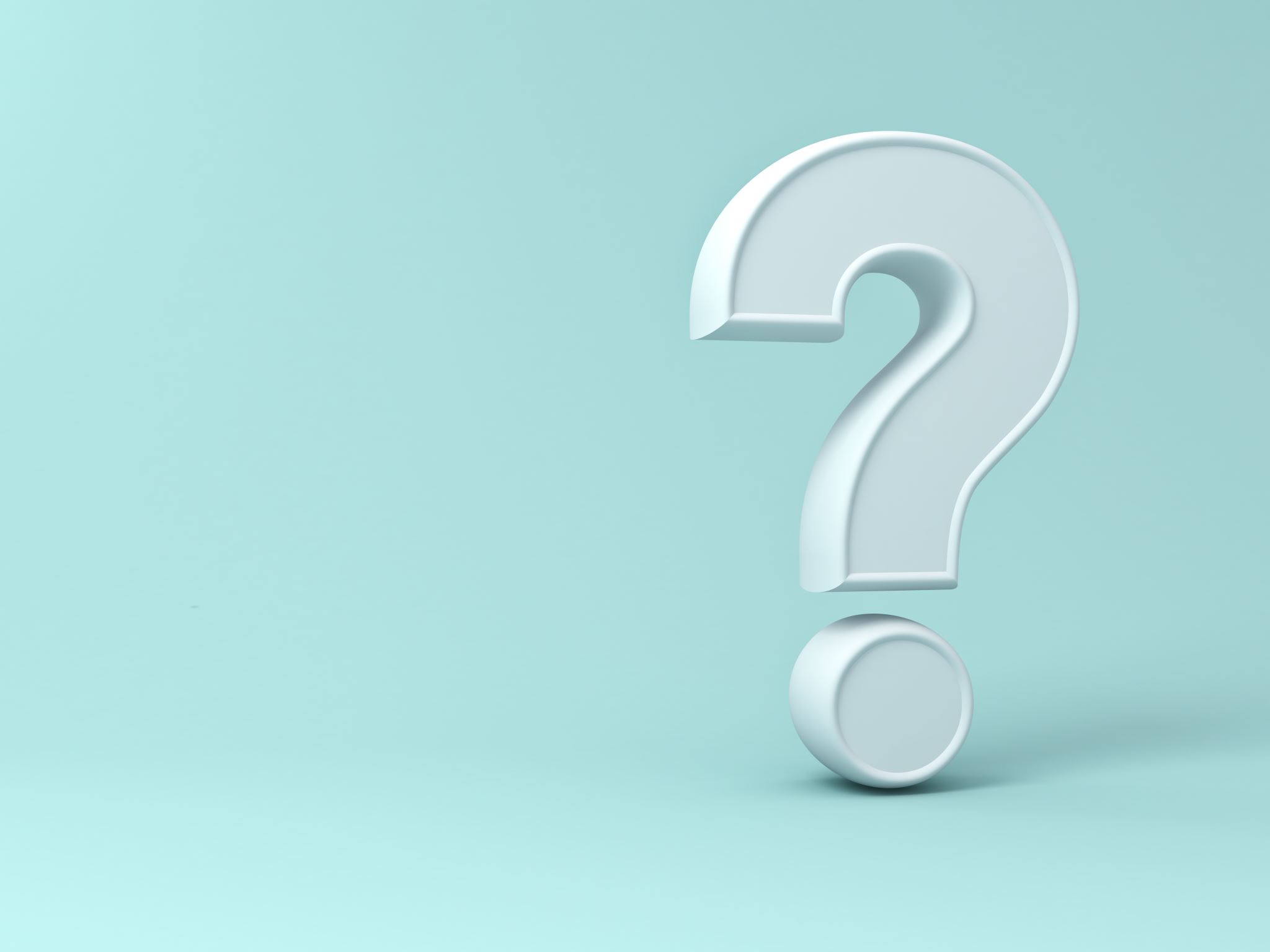 BRIC Conference – April 29, 2021
Questions
jkyoung@mcmaster.ca